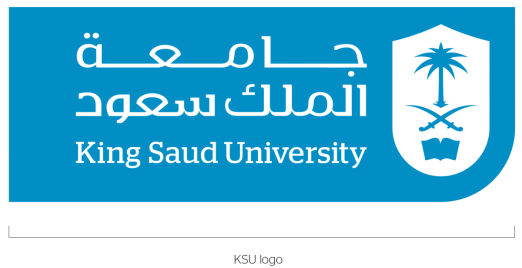 ECG med 442

Bradycardia
Dr. Ahmad S. Hersi, MBBS. MSc. FRCPC
Professor of Cardiac Sciences 
Consultant Electrophysiologist
Bradyarrhythmia
Sinus bradycardia

SA node disease

AV node disease
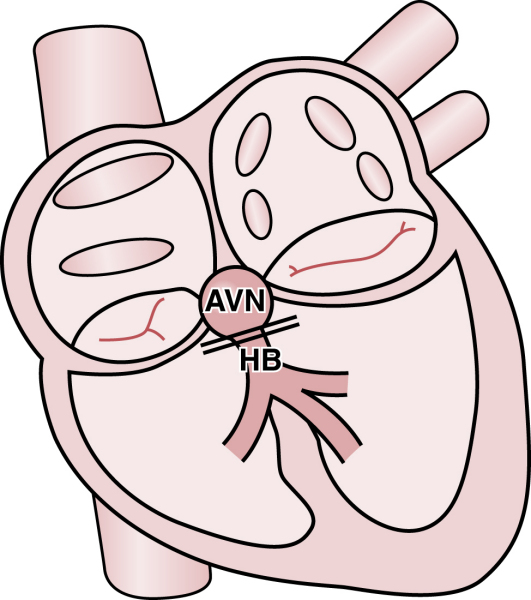 Sinus bradycardia
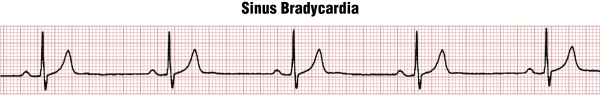 Heart Block
1st HB
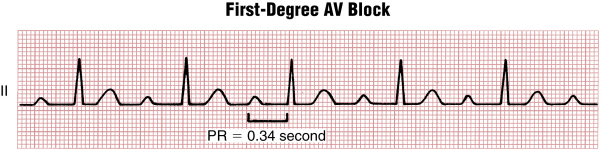 2nd HB  Mobitz type-1
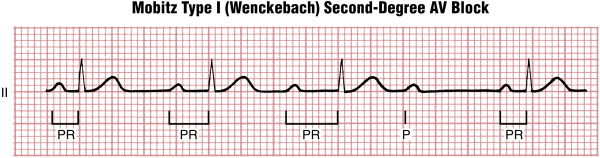 2nd HB  Mobitz type-2
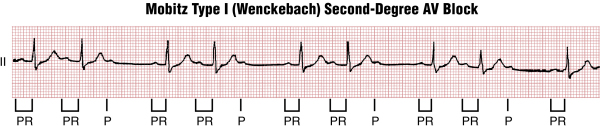 2nd HB  Mobitz type-2
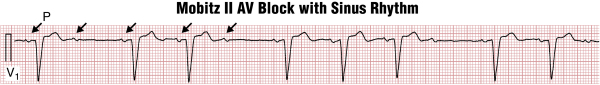 3rd HB
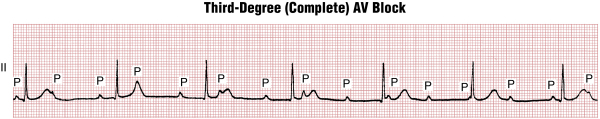 3rd HB
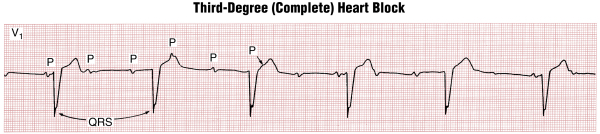 Some Conditions That May Cause Temporary AV Conduction Impairment


Autonomic factors (increased vagal tone with vasovagal syncope or sleep apnea). Trained athletes at rest may show a prolonged atrioventricular (AV) interval and even AV Wenckebach with sinus bradycardia that resolve with exercise.

Medications (especially, beta blockers; digoxin, certain calcium channel blockers) and electrolyte abnormalities (especially hyperkalemia)

Acute myocardial infarction, especially inferior (see text discussion)

Inflammatory processes (e.g., myocarditis, rheumatic fever, lupus)

Certain infections (e.g., Lyme disease, toxoplasmosis)
Some Causes of Permanent AV Conduction System Damage


Acute myocardial infarction, especially anterior wall

Infiltrative diseases (e.g., amyloid, sarcoid, lymphomas)

Degeneration of the conduction system, usually with advanced age (Lenègre’s disease) or associated with cardiac calcification around the aortic and mitral valves (Lev’s disease)

Hereditary neuromuscular diseases (e.g., myotonic dystrophy, Kearns-Sayre syndrome, Erb’s dystrophy)

Iatrogenic damage to the conduction system as the result of valve surgery or arrhythmia ablations in the area of atrioventricular (AV) node and His bundle; ethanol septal ablation for obstructive hypertrophic cardiomyopathy
2nd HB
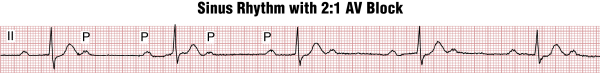 Realty check
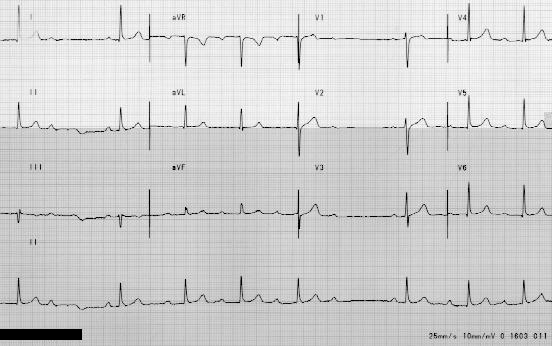 Realty check
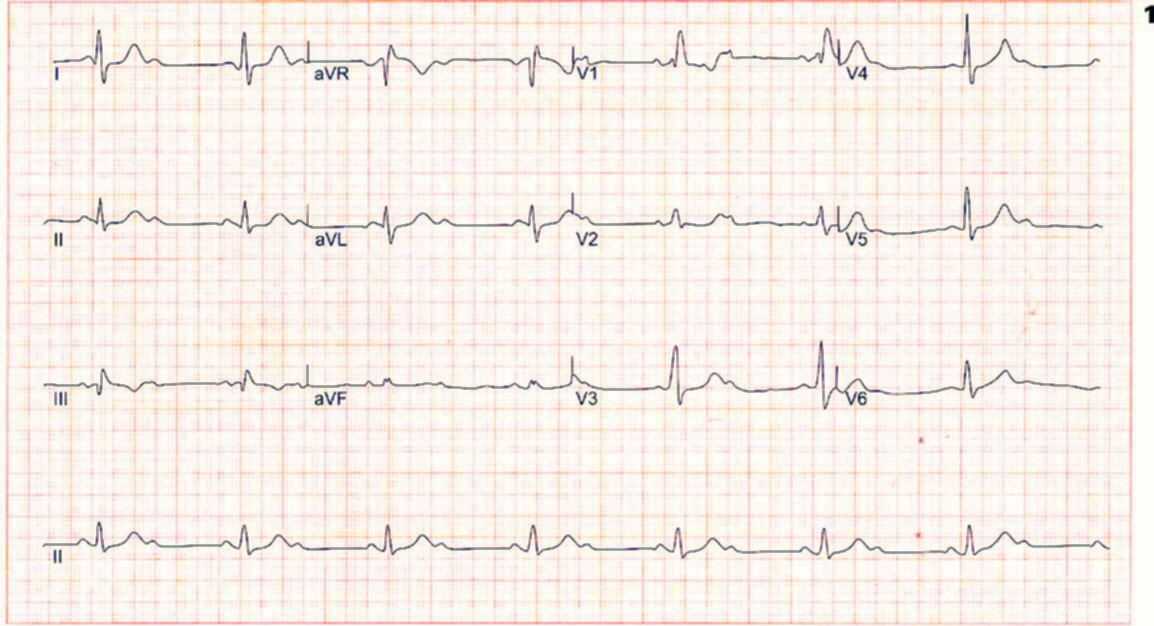 Realty check
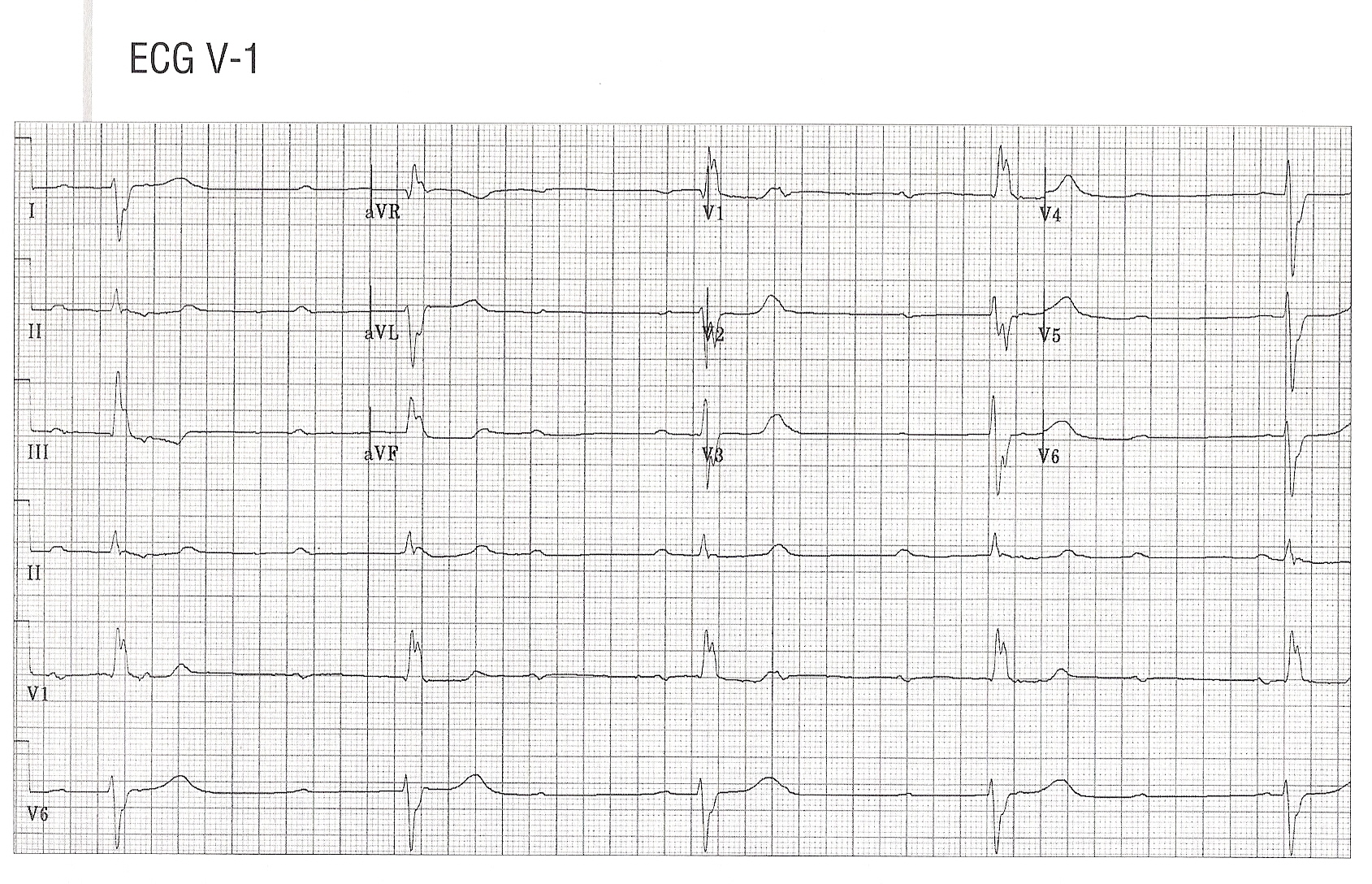 Realty check
Realty check
Realty check
Realty check
Realty check
Realty check